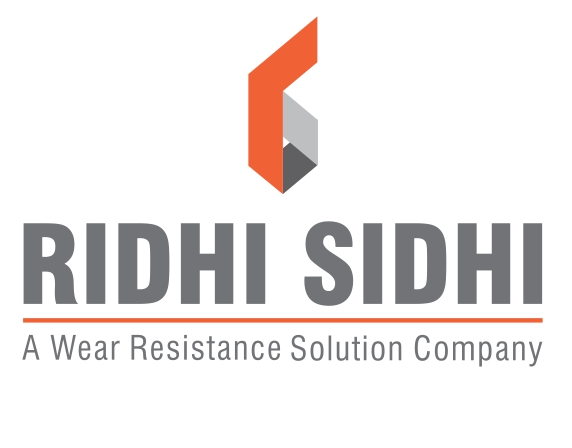 RIDHI SIDHI
A Wear Resistance Solution Company
We Specialize In Abrasion Resistant High Chromium, Ni Hard, Mn Steel & Alloy Steel Casting
www.wearpartsindia.com
About Us
METALS MANUFACTURED -
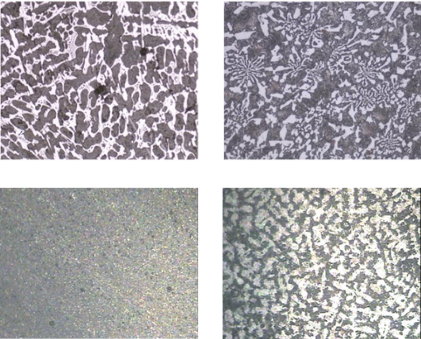 RIDHI SIDHI is specialized in casting
 wear parts and produces parts in 
 below metals.
          * Ni-hard
          * High chromium 
          * Mn Steel
          * Alloy Steel
          * Plain carbon Steel
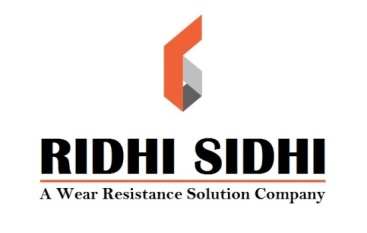 www.wearpartsindia.com
Development
The starting point of everything we make. All pattern tooling metallic & non- metallic are VMC cut.
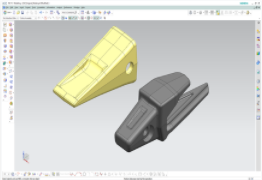 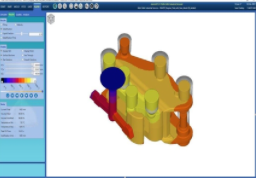 UNIGRAPHICS                              AUTOCAST X1
           SOLID MODELLING                            SIMULATION







          
           VMC CUTTING                         PATTERN & CORE BOX
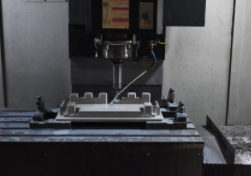 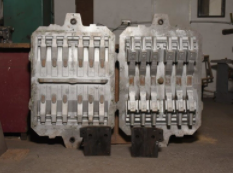 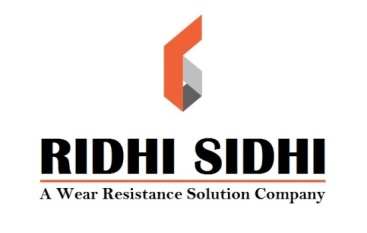 www.wearpartsindia.com
Production & Quality Infrastructure
RIDHI SIDHI is committed highest engineering performance in casting manufacturing. The in-house casting production technologies ensure the end product is manufactured to the Superior quality.
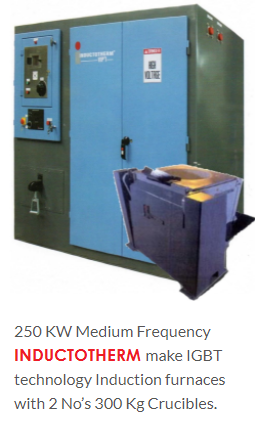 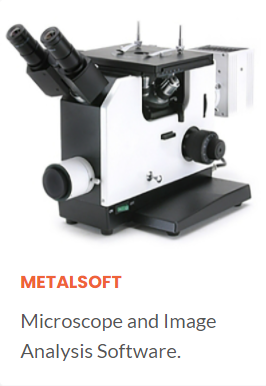 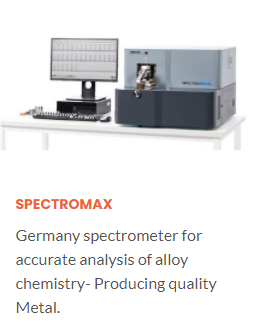 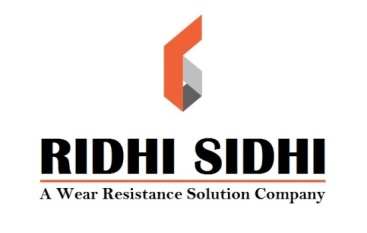 www.wearpartsindia.com
In-house Heat Treatment Shop
Atomized Co2 sand Batch Mixers – For better quality moulding sand with reclamation Plant for effective use of burnt sand.
25 Ton Sand hoppers for storage of fresh and reclaimed sand.
Compaction Table for easy moulding with roller conveyors.
Core & Mould Oven –For removal of moisture.
125 CFM Screw Air compressor with piping running all around the factory.
Shot Blasting & full fledge Fettling shop.
Rockwell/ Brinell / Poldy Hardness testing facilities. Inspection Room with all dimensional Inspection instruments.
In House Heat Treatment Shop With PLC Control Electric Heat Treatment Furnaces and Effective Cooling and Agitating Systems .
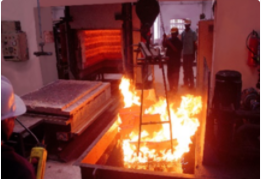 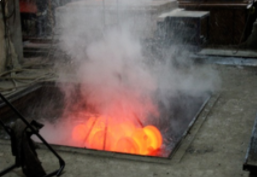 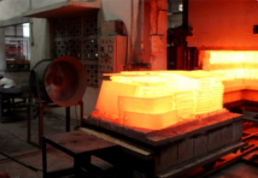 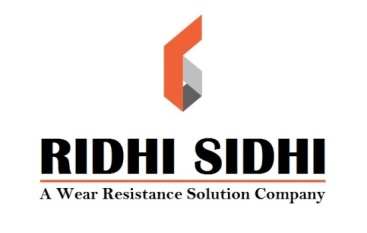 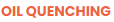 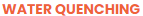 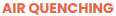 www.wearpartsindia.com
Industries Served
Construction Equipment Industry
Agricultural Equipment Industry
Pump Industry
Coal & Energy Industry
Cement & Steel Industry
Automobile & General Engineering Industry
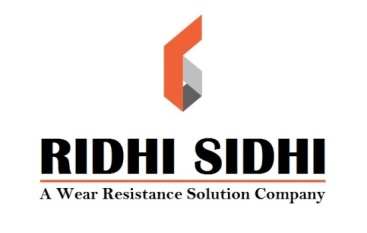 www.wearpartsindia.com
ProductsFew Parts Manufactured By Us
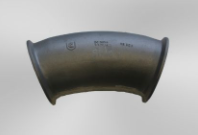 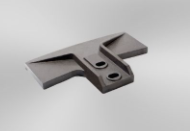 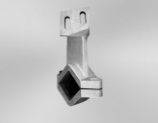 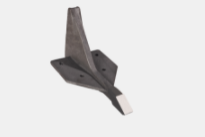 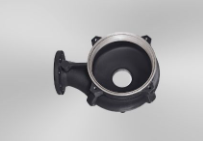 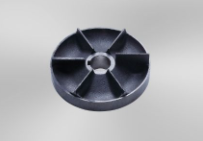 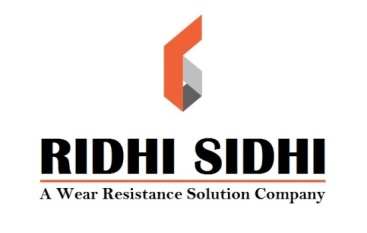